Satz des PythagorasAnwendungen: Ebene Figuren
Satz des Pythagoras – Ebene Figuren
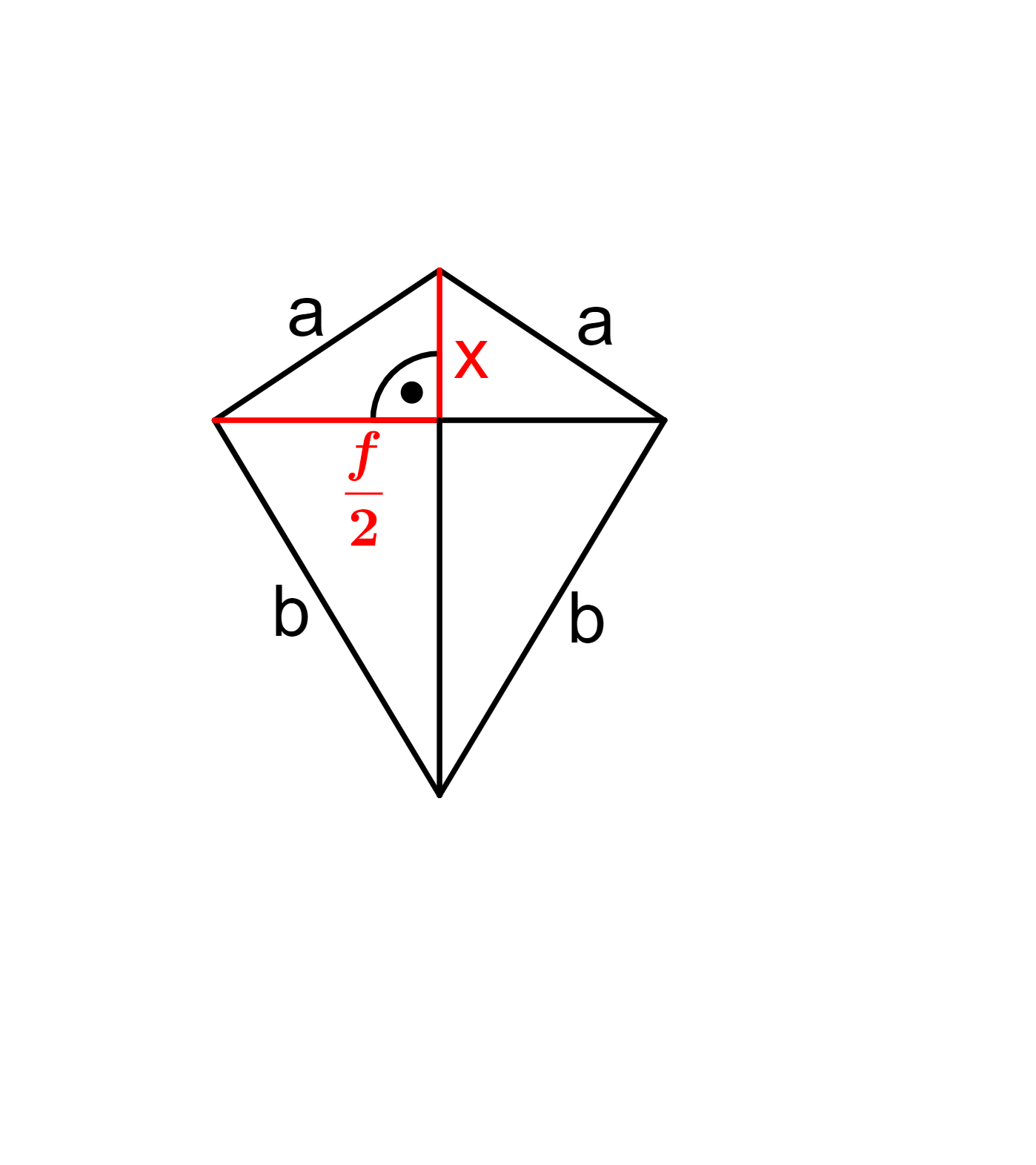 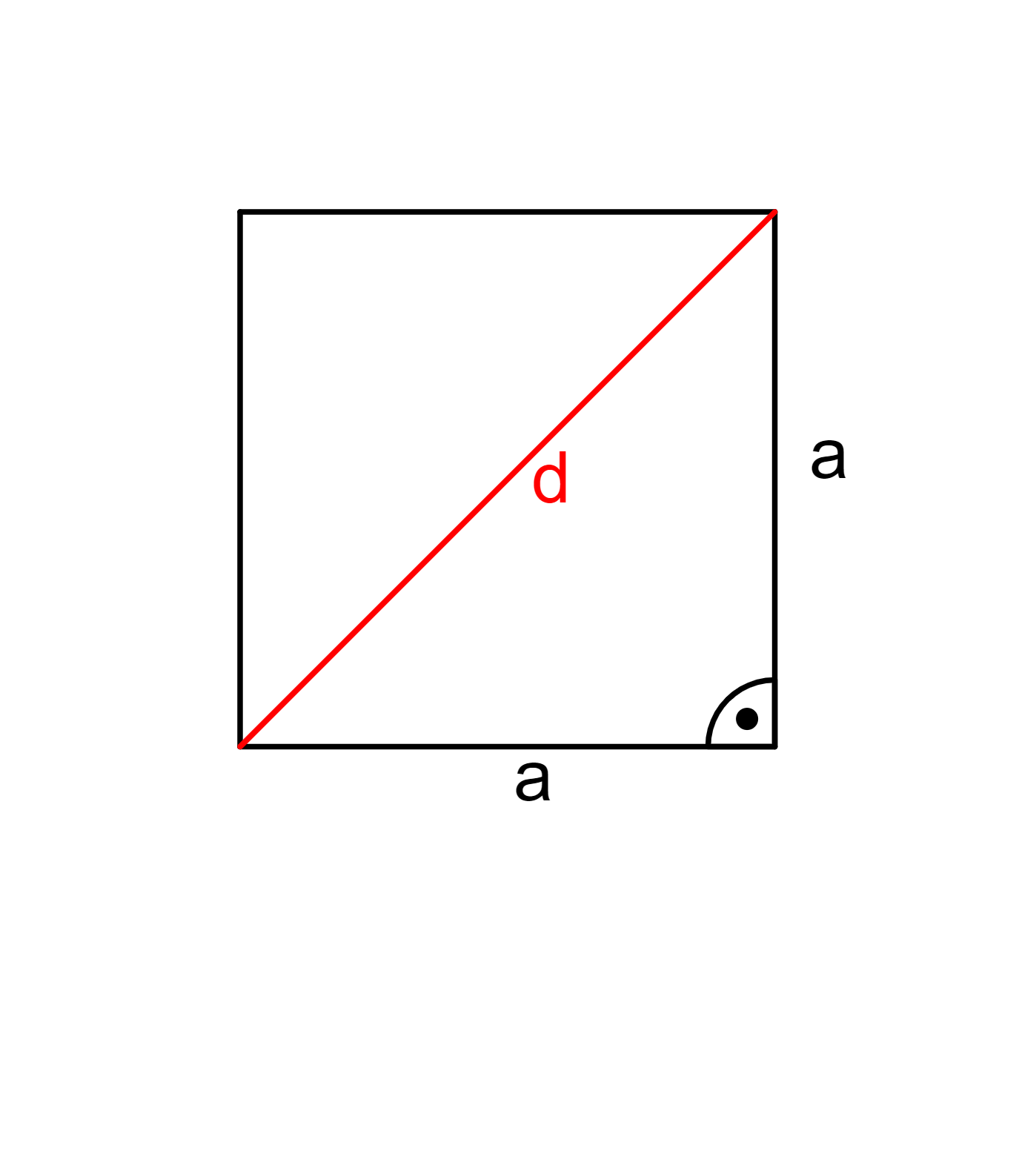 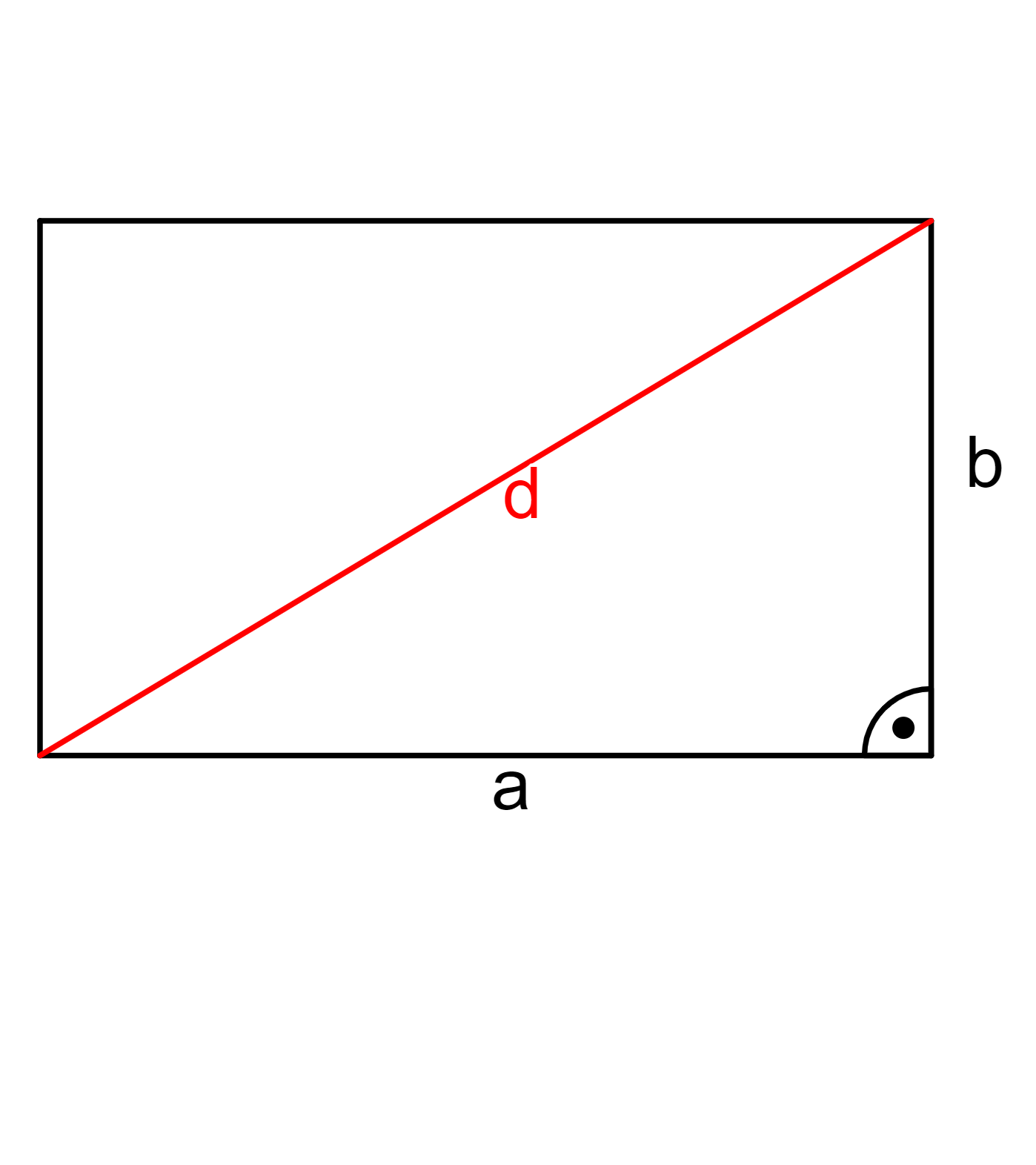 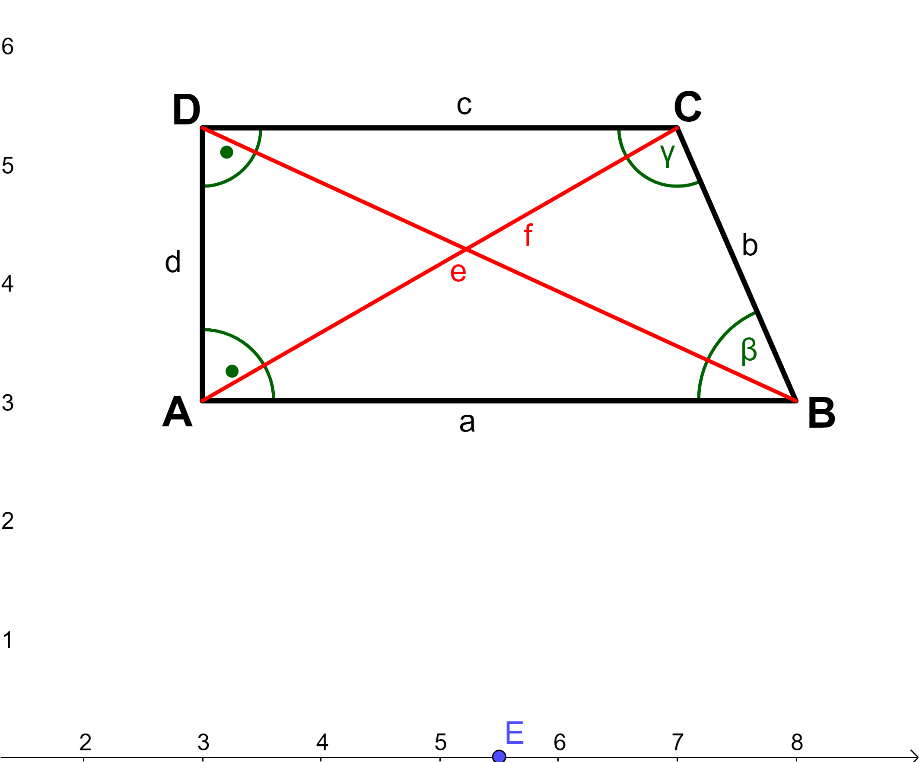 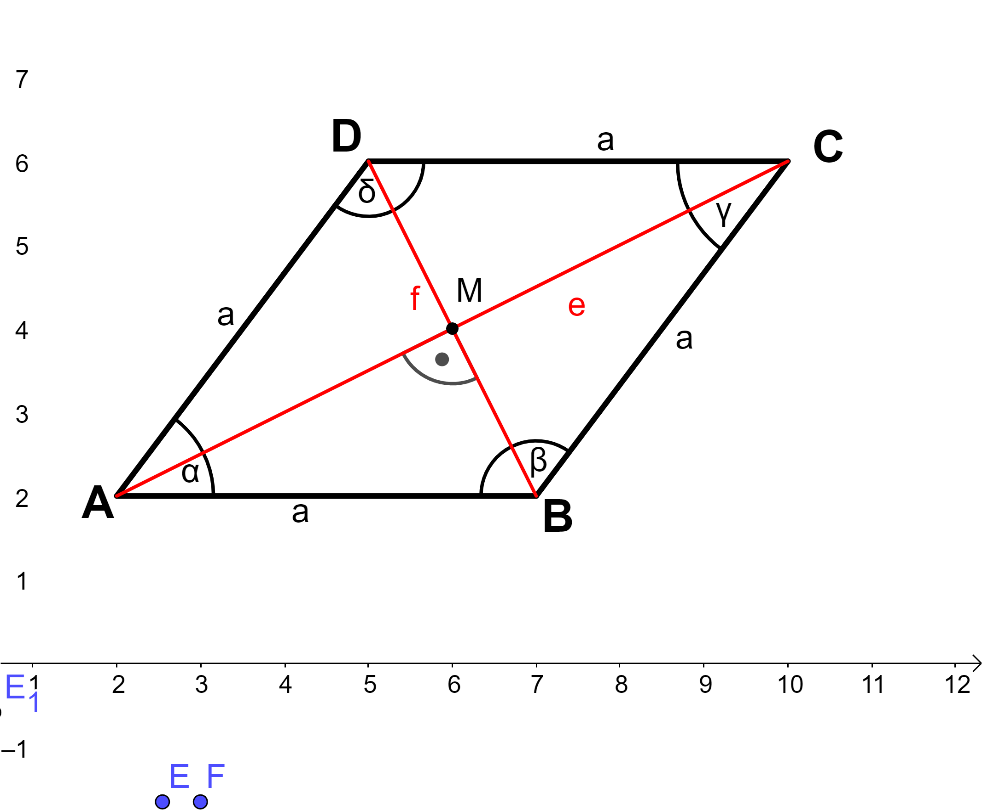 Bsp. 1) Ein Quadrat mit der Seitenlänge a und der Diagonale d ist gegeben. Berechne die gesuchte Größe. Runde auf eine Stelle.
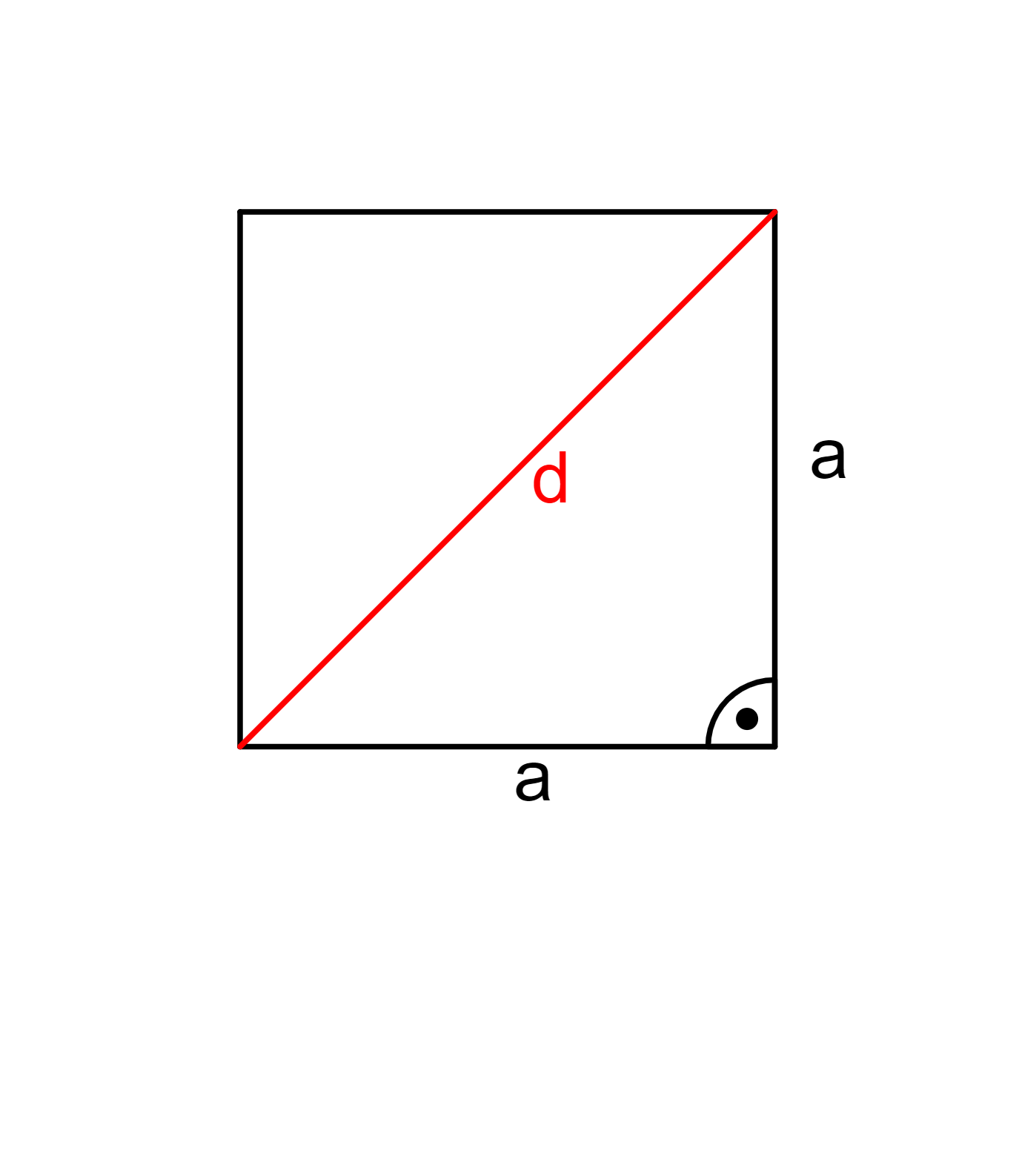 Bsp. 2) Eine Raute ist gegeben (Bemerkung: Die Diagonalen halbieren einander und stehen im rechten Winkel aufeinander). Berechne die gesuchten Größen. Runde auf eine Stelle.
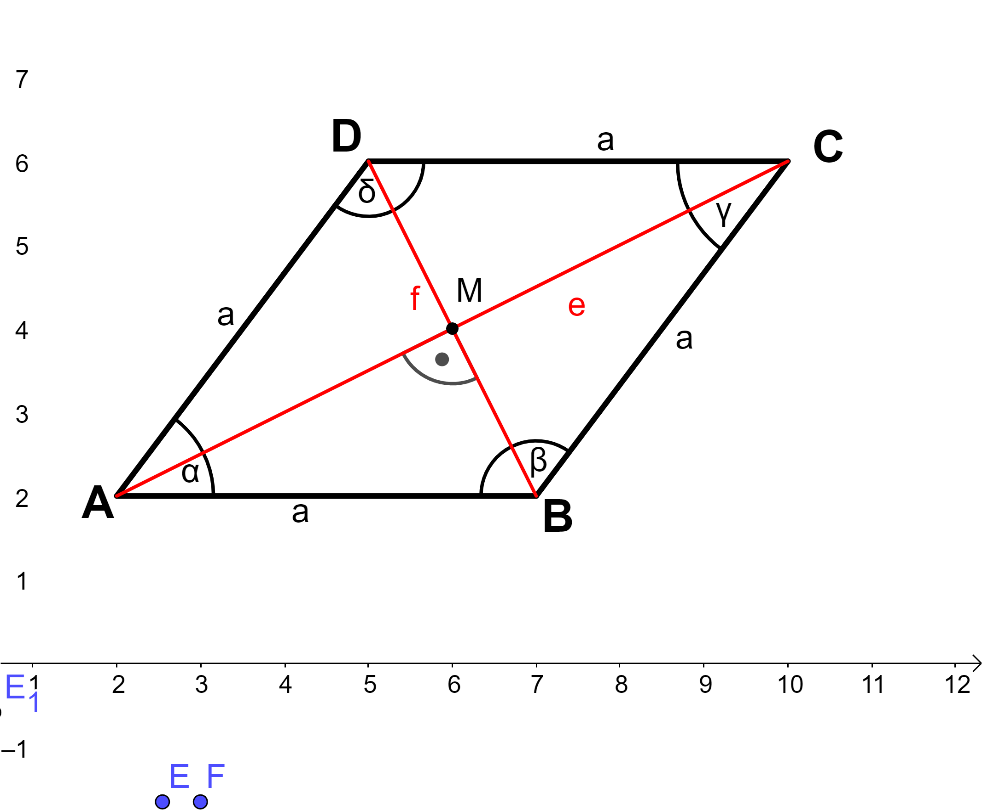 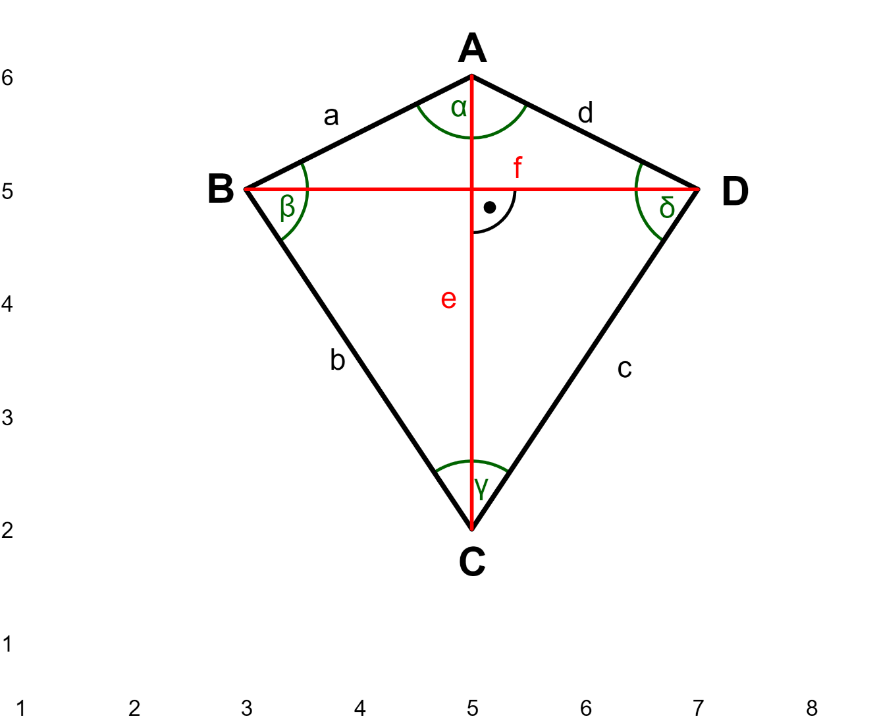